Welcome to Arabic 2
Lesson 16
Review: Refer to your notes
List the days of the week starting with Sunday.
هناك سيارة وردية جديدة اما م قد يم بنك. أنا من نيو يو رق و أحب امر يكا. هنا ك ا لطا و لق بنية بجانب تلفا و ازرق. هناك ورَّقة و قلم بجا نب ما فدة.
Vocabulary Builder
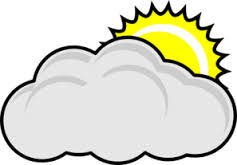 Translate the following:
Weather:
غائم
ماطر
صحو
بارد
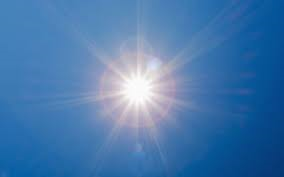 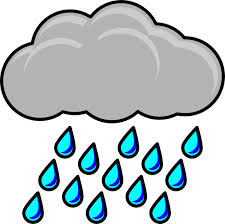 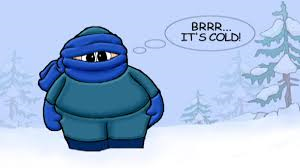 Vocabulary Builder Continue: Weatherالطقس
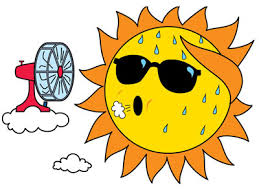 حار/

دافئ
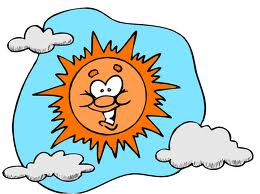 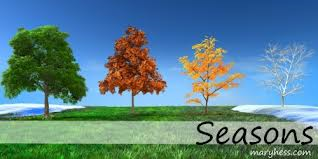 الفصول الاربعة
Write the translation to each:1) There are four seasons in a year; 2) there are three months in winter, and 3 Months in spring, and 3 months in Autumn, and 3 months in summer.3) Today, the weather is nice and warm
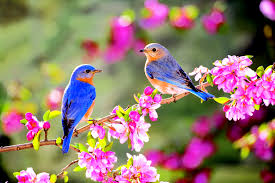 الربيعالطقس في الربيع…
Temperature: 
Moderate:
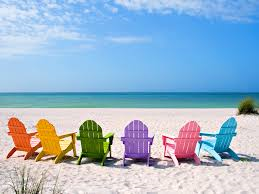 الصيف
In the Summer, the weather is sunny and the temperature is hot.
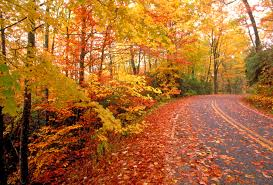 الخريف
In Autumn, the weather is windy cloudy
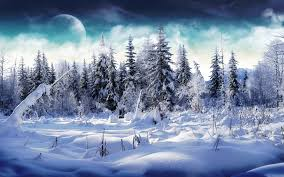 الشتاء
In the Winter, the weather is snowy and the temperature is very cold
Homework: Lesson 16
Translate the following vocabulary first then underline the word that does not belong in each set and explain your choice in English.
Tree            Rose             Green       Snow
2) Weather       moderate     hot      window
3) Rain            hot               desk        cold
4) Week        purple       year         month